13-1 The Crusades
Ellen DeBold, Sarah Blalock, Ashlee Vastine.
Expeditions to recover the holy land from the Muslims
^This is the only term.
Terms
The Seljuk Turks
Pope The Urban II
Saladin
Richard I
people
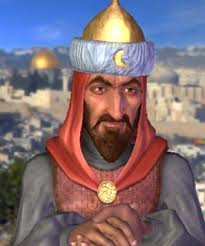 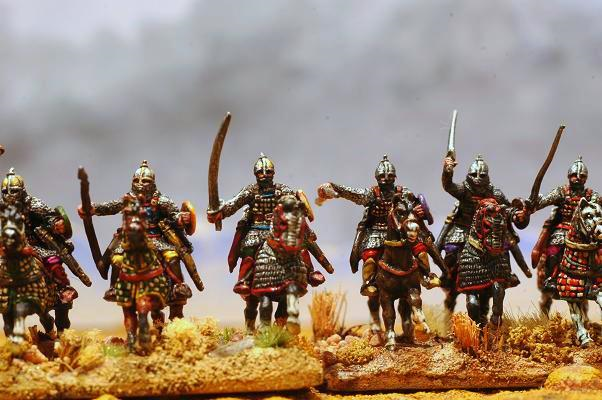 Muslims
Seljuk Turks, Constantinople
Pope Urban II, 1095
1099
Byzantines, Muslims
Jerusalem
Feudalism
Trade
Technology.
Guided Reading
The First Crusade
The First Crusades- The Crusaders took over many of  the cities on the Mediterranean coast . 
 Historians consider the preach by Pope Urban II at Clermont-Ferrand  to be the spark that fueled a wave of military campaigns to wrest the Holy Land from Muslim control.
In June 1099, the Crusaders began a five-week blockade over Jerusalem, in June 15, 1099.
The knights, guided by Armenian Christians marched to Jerusalem through Seljuq-controlled territories in modern Turkey and Syria.
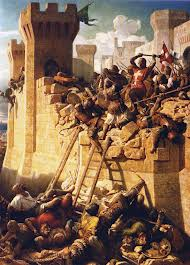 The Second Crusade took place from 1145 to 1149. 
 large armies from England, France, Germany and other smaller nations marched to Constantinople
 Within months, large armies from England, France, Germany and other smaller nations marched to Constantinople.
The Second Crusade
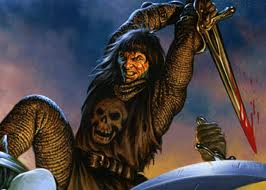 The third crusade took place forty years after the second crusade. 
The Third Crusade was taken over by the leadership of Saladin and Richard the Lionheart.
Saladin Captured Jerusalem in 1187.
On September 2, 1192 Richard and Saladin signed a treaty where Jerusalem was under Muslim control, but  let unarmed Christian pilgrims to enter the city.
The Third crusade
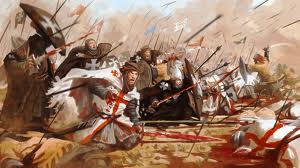 Routes of the Crusades
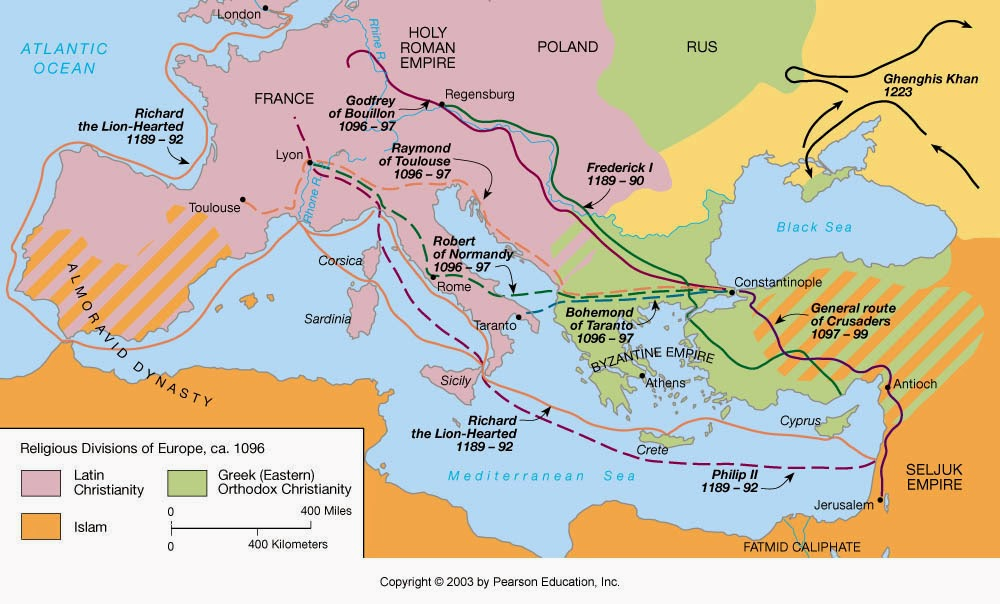 Helmut, Nickel. "Heilbrunn Timeline of Art History." The Crusades 	(10951291). Met Meuseum, n.d.         Web. 03 Mar. 2014.

"The Second Crusade." The Second Crusade. Joax, n.d. Web. 03 Mar. 	2014

Truman, Chris. "The Third Crusade." The Third Crusade. Buissness 	Data, n.d. Web. 03 Mar. 2014
Citations